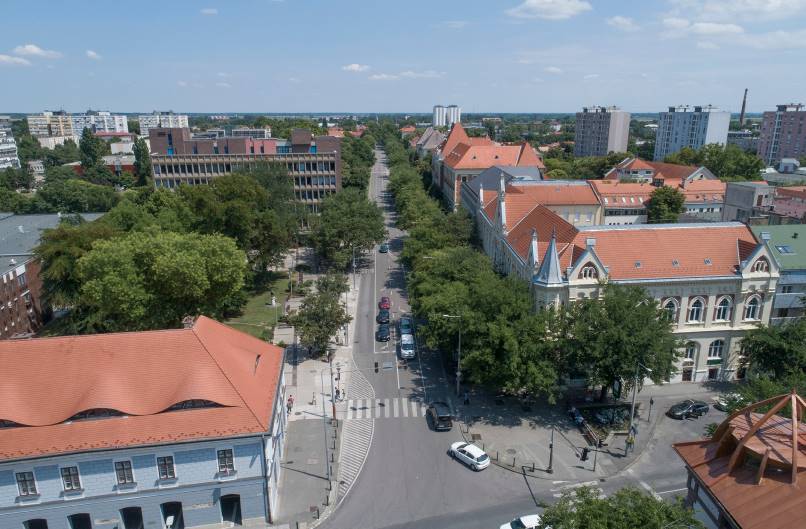 SZEKSZÁRD ZÖLD VÁROS  KONCEPCIÓ TERV
BEVEZETÉS
a megyeszékhely új városfejlődési ciklusát átfogó keretbe illesztve a belváros eddig meg nem újult területeire is kiterjessze
a tervezési terület növényállománya kivételes
a gyalogos tengelyt kísérő platánsor városi helyzetben különleges, egyedi érték
a környező park faállománya koros, zárt erdőt alkot, erős keretet adva a tervezésnek
a nagyméretű intézményi épületek mellett kiemelkedő és egyedi építészeti minőséget és stílust képvisel a Jurcsik-féle városközpont 
nagy lehetőség, hogy a néhány évtizede domináns autóhasználat és a városi élet egyéb elemeinek kiszolgálása között új egyensúly jöjjön létre
BEAVATKOZÁSI CÉLRENDSZER
Fejlesztési szempontok:
Integráció – széttöredezett térláncolat és parkszövet megújítása
Olyan minőségi köztér-fejlesztést és funkcióbővítést kell végrehajtani, ami évtizedekre fellendítheti a Belvárost
CÉLOK
a városközpont harmonikus rendszerbe szervezett megújítása, a térrendszer kiváló adottságainak értékőrző fejlesztése 

a város jövőképének megfelelő térbeli követelmények pontos megfogalmazása és ezek arányos, igényes tervezése
 
a városi környezet olyan minőségi fejlesztése, amely már önmagában generálja a magánszektor fejlesztéseit
 
a városmagon kívül élő lakosság becsábítása, ezzel növelve a terület használati intenzitását, erősítve a város területi integritását 

a belvárosi lakókörnyezet minőségjavítása

a gyalogosok előnye és biztonsága kiemelten kezelendő, a jó hálózati adottságoknak megfelelően a parkolási feltételek fejelsztése
BEAVATKOZÁSI TERÜLETEK
magas minőségű városi szabadidős tengely kialakítása a Szent István tér - a Múzeum és a nyilvános WC közötti területen
Luther tér - keleti tengely szakasz rekonstrukciója
Prométheusz park növényzet megújítása, a Babits Mihály Kúltúrális Központ és 160 lakásos közötti tér átalakítása a jelenlegi térhasználatoknak megfelelően, játszótér bővítés
Liszt Ferenc tér értékőrző rekonstrukciója
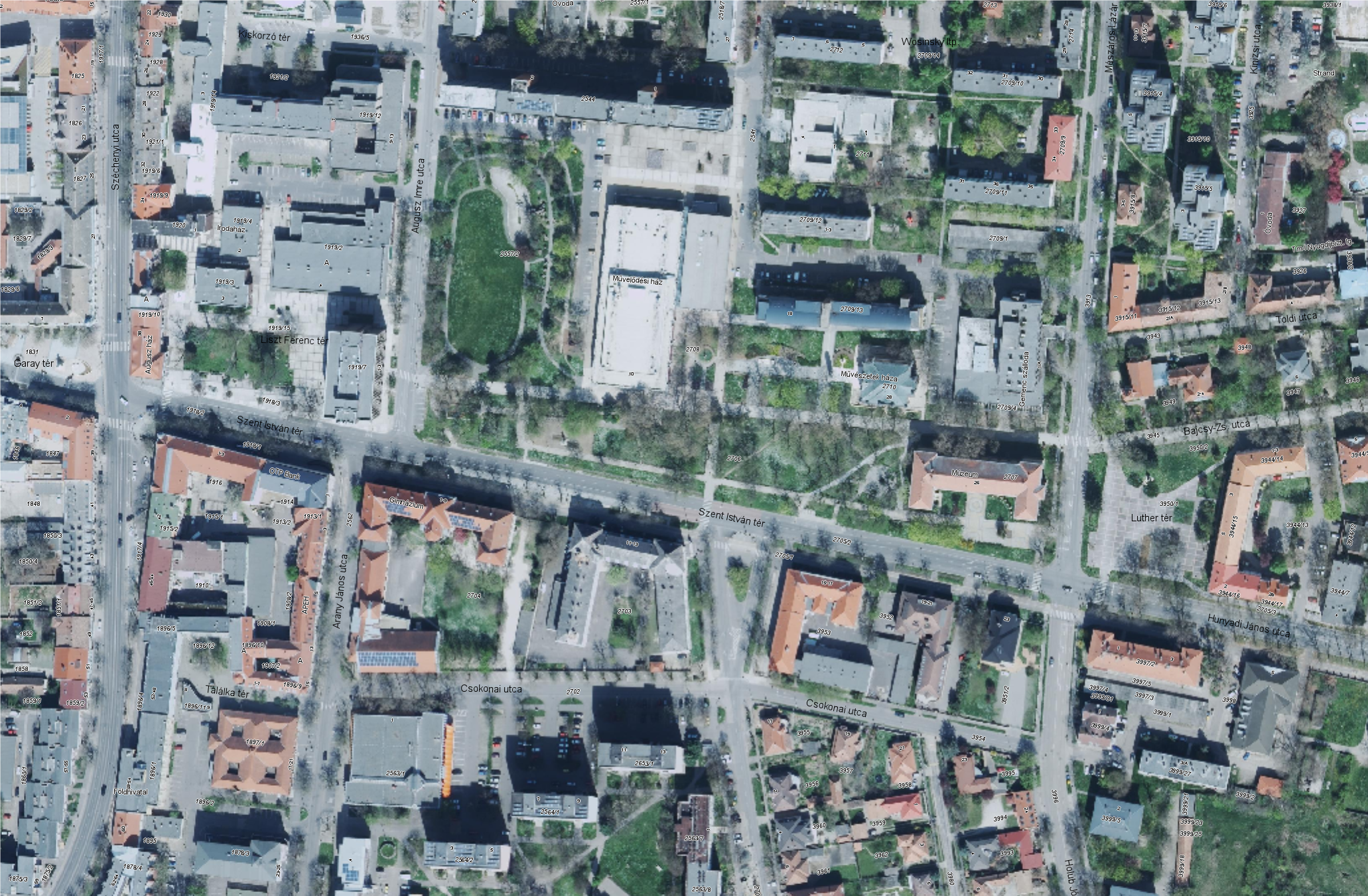 SZEKSZÁRD ZÖLD VÁROS | ÚJ, MAGAS MINŐSÉGŰ VÁROSI SZABADIDŐS TENGELY KIALAKÍTÁSA A SZENT ISTVÁN TÉR A MÚZEUM ÉS NYILVÁNOS WC KÖZÖTTI TERÜLETEN
Adatok, Fejlesztési elképzelések:
12140 m2 teljes terület
8320 m2 zöld felület
3820 m2 burkolt felület
3 db szobor 
12 db emlékmű
390 fm csapadékvíz hálózat 
20 fm szennyvíz hálózat 
300 fm ivóvízhálózat 
Igények:
burkolt felület csökkentése 5-10%-al (191-382 m2)
zöldfelület növelése 2-5 %-al (164-416 m2)
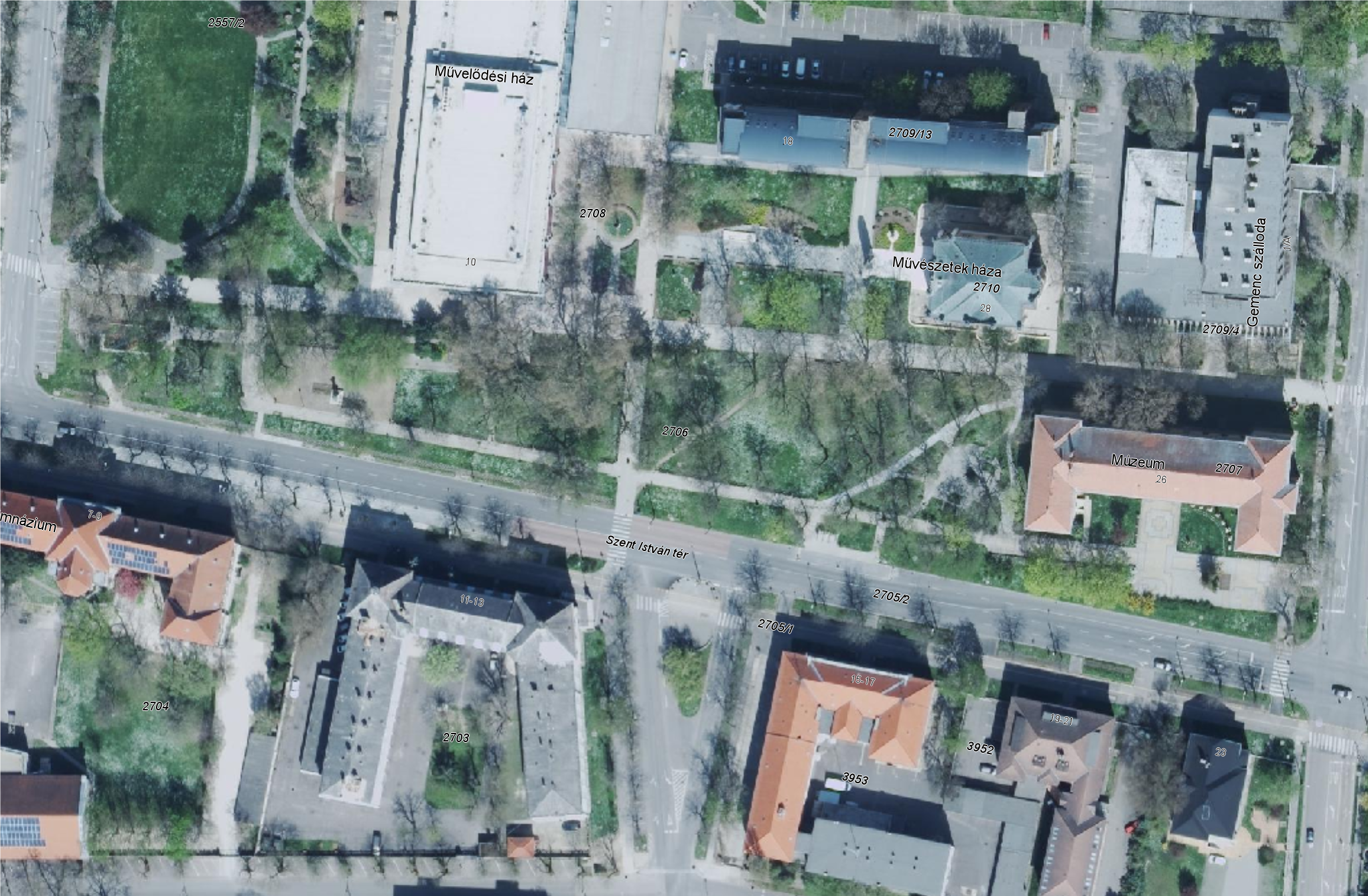 SZEKSZÁRD ZÖLD VÁROS | ÚJ, MAGAS MINŐSÉGŰ VÁROSI SZABADIDŐS TENGELY KIALAKÍTÁSA 
		               A SZENT ISTVÁN TÉR A MÚZEUM ÉS NYILVÁNOS WC KÖZÖTTI TERÜLETEN
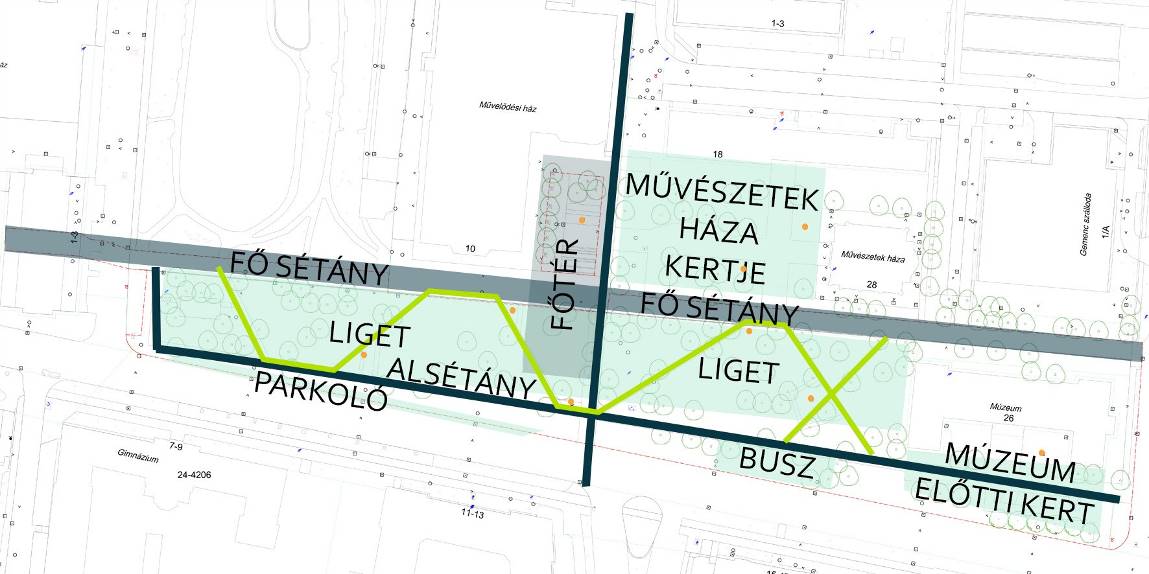 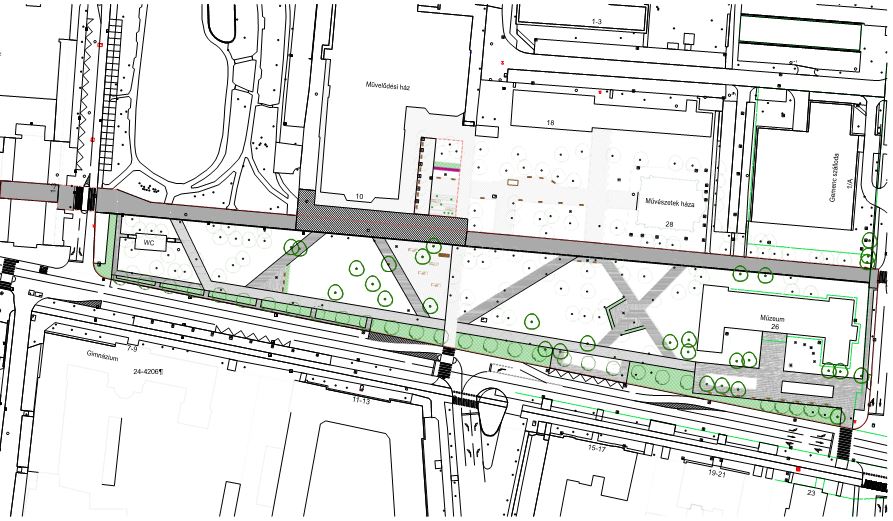 SZEKSZÁRD ZÖLD VÁROS | ÚJ, MAGAS MINŐSÉGŰ VÁROSI SZABADIDŐS TENGELY KIALAKÍTÁSA A SZENT ISTVÁN TÉR A MÚZEUM ÉS NYILVÁNOS WC KÖZÖTTI TERÜLETEN
SZEKSZÁRD ZÖLD VÁROS | ÚJ, MAGAS MINŐSÉGŰ VÁROSI SZABADIDŐS TENGELY KIALAKÍTÁSA 		               A SZENT ISTVÁN TÉR A MÚZEUM ÉS NYILVÁNOS WC KÖZÖTTI TERÜLETEN
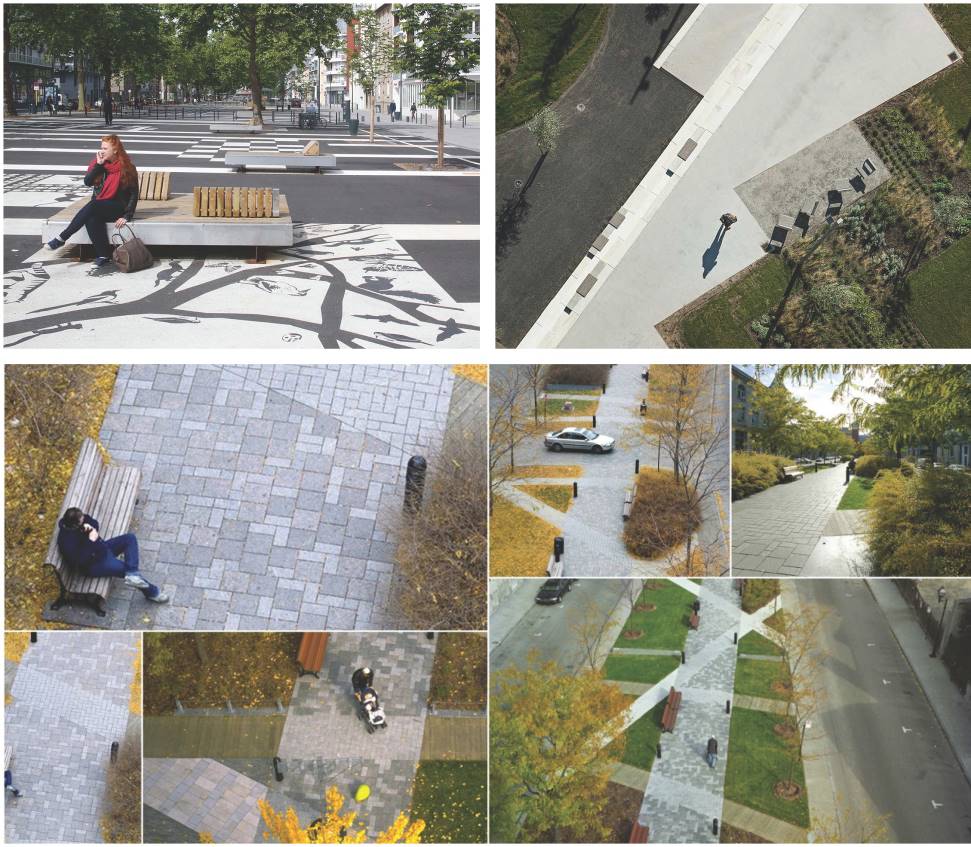 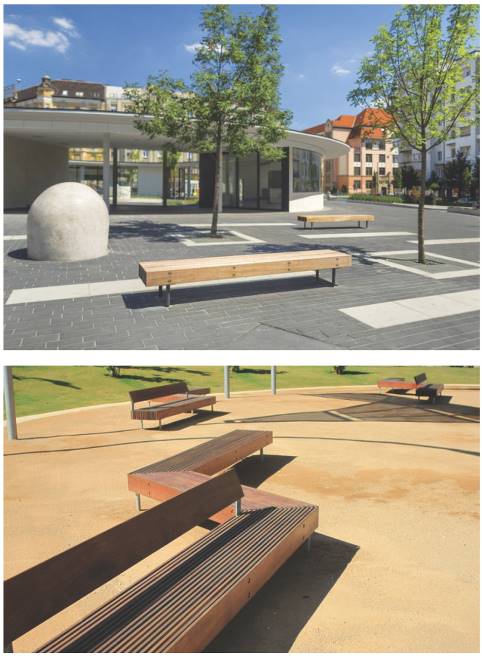 SZEKSZÁRD ZÖLD VÁROS | LUTHER TÉR - KELETI TENGELY SZAKASZ REKONSTRUKCIÓJA
Adatok, Fejlesztési elképzelések:
4525 m2 teljes terület
2219 m2 zöldfelület
2306 m2 burkolt felület
1 db szobor
73 fm csapadékvíz hálózat 
134 fm szennyvíz hálózat 
95 fm ivóvízhálózat
Igények:
burkolt felület csökkentése 30-50%-al (692-1153 m2), 
zöldfelület növelése 30-50 %-al (666- 1109 m2)
40-50 db parkoló kialakítása
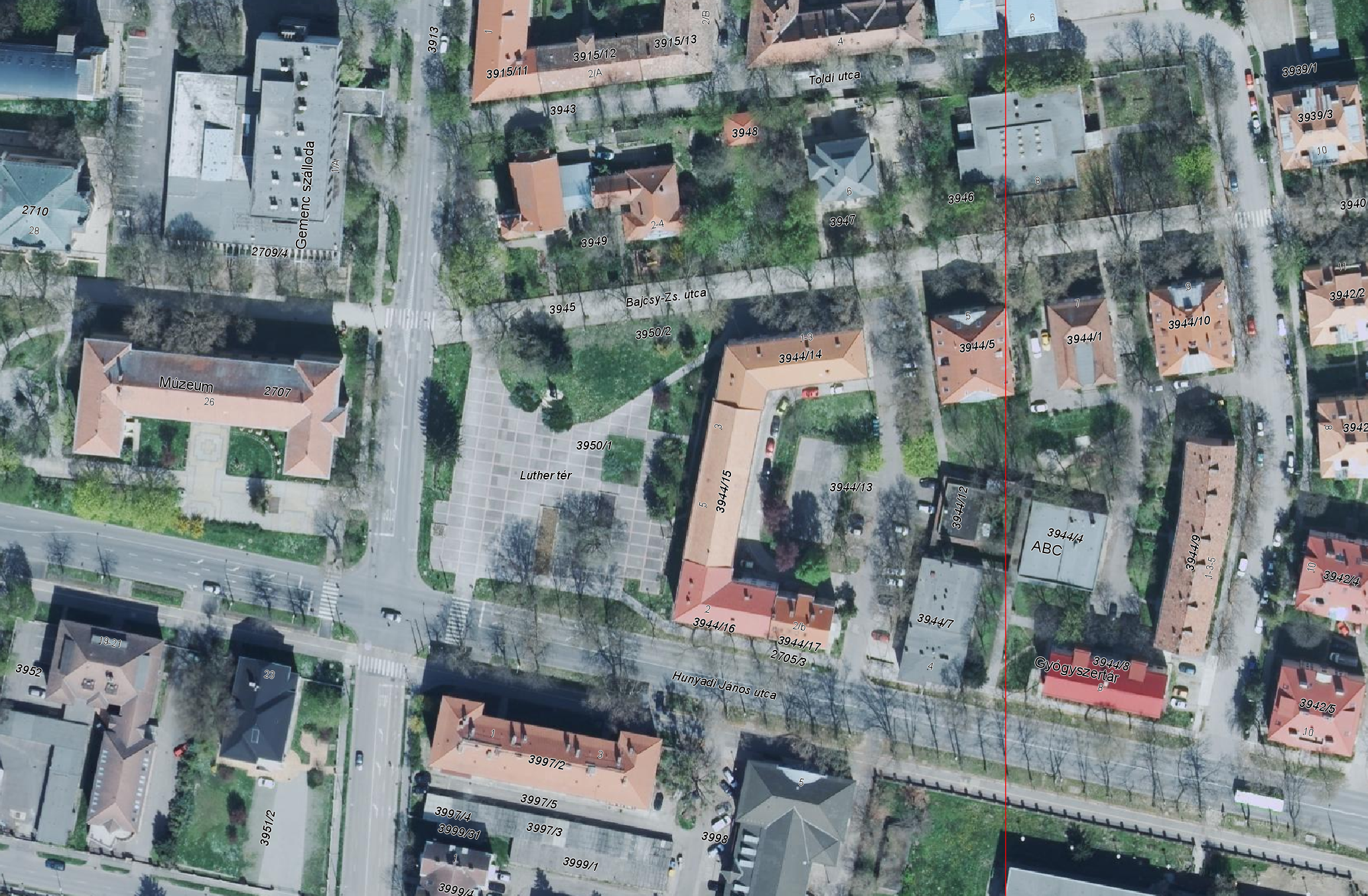 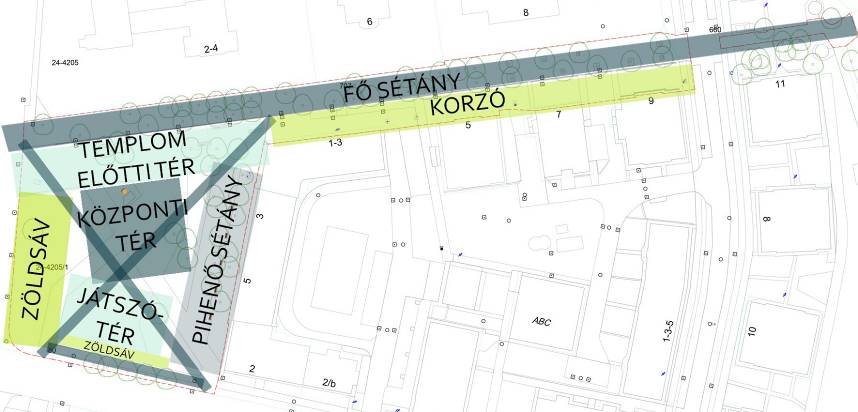 SZEKSZÁRD ZÖLD VÁROS | LUTHER TÉR - KELETI TENGELY SZAKASZ REKONSTRUKCIÓJA
1. verzió
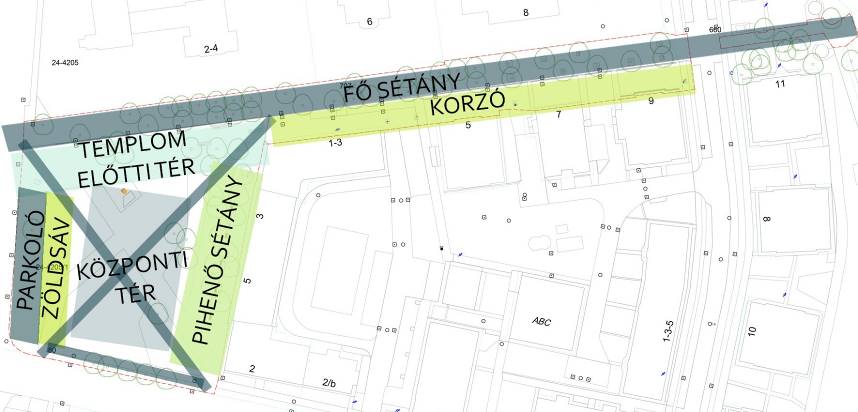 2. verzió
SZEKSZÁRD ZÖLD VÁROS | LUTHER TÉR - KELETI TENGELY SZAKASZ REKONSTRUKCIÓJA 1. VÁLTOZAT
SZEKSZÁRD ZÖLD VÁROS | LUTHER TÉR - KELETI TENGELY SZAKASZ REKONSTRUKCIÓJA 2. VÁLTOZAT
SZEKSZÁRD ZÖLD VÁROS | LUTHER TÉR - KELETI TENGELY SZAKASZ REKONSTRUKCIÓJA
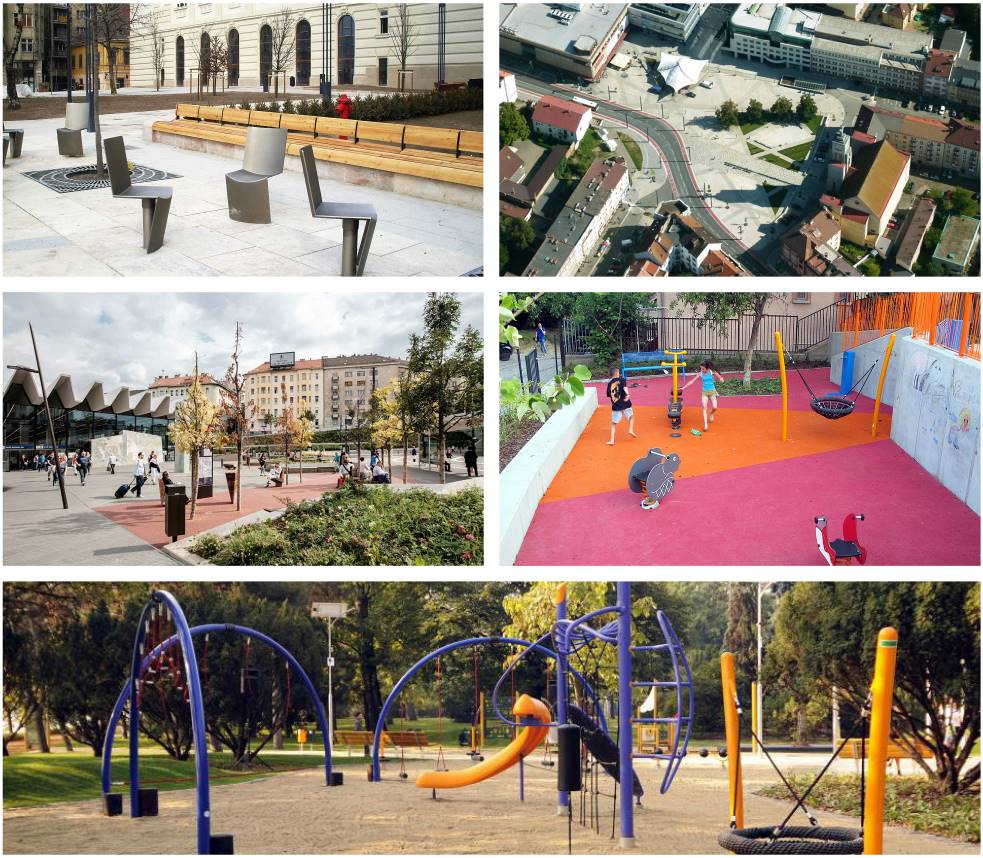 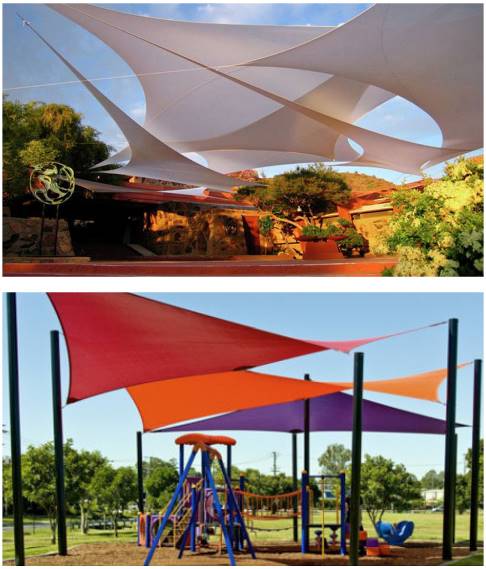 SZEKSZÁRD ZÖLD VÁROS | PROMÉTHEUSZ PARK NÖVÉNYZET MEGÚJÍTÁSA, A BABITS MIHÁLY KÚLTÚRÁLIS KÖZPONT ÉS 160 LAKÁSOS KÖZÖTTI TÉR ÁTALAKÍTÁSA A JELENLEGI TÉRHASZNÁLATOKNAK MEGFELELŐEN, JÁTSZÓTÉR BŐVÍTÉS
Adatok, Fejlesztési elképzelések:
13400 m2 teljes terület
410 fm csapadékvíz hálózat 
80 fm szennyvíz hálózat 
50 fm ivóvízhálózat 
 
160 lakásos és a Babits Mihály KK közötti tér 
	5046 m2 teljes terület
	570 m2 zöldfelület
	4358 m2 burkolt felület
	118 m2 játszótéri felület
Igények:
burkolt felület csökkentése 20-40%-al (872- 1744 m2), 
zöldfelület növelése 150-300 %-al (855- 1710 m2)
játszótéri felület növelése 200-300 %-al (236-354 m2)
20-30 db parkoló kialakítása
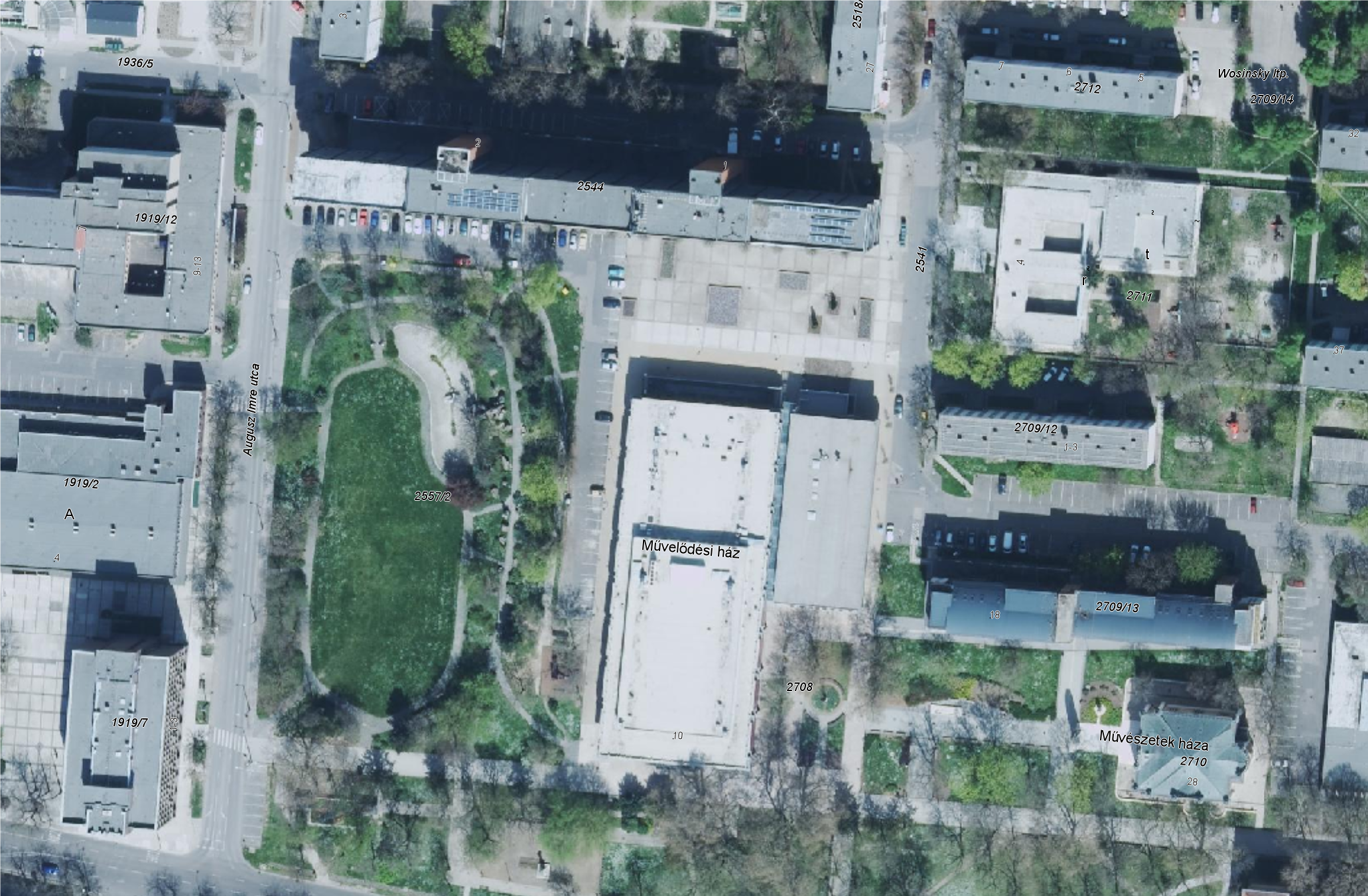 SZEKSZÁRD ZÖLD VÁROS | PROMÉTHEUSZ PARK NÖVÉNYZET MEGÚJÍTÁSA, A BABITS MIHÁLY KÚLTÚRÁLIS KÖZPONT ÉS 160 LAKÁSOS KÖZÖTTI TÉR ÁTALAKÍTÁSA A JELENLEGI TÉRHASZNÁLATOKNAK MEGFELELŐEN, JÁTSZÓTÉR BŐVÍTÉS
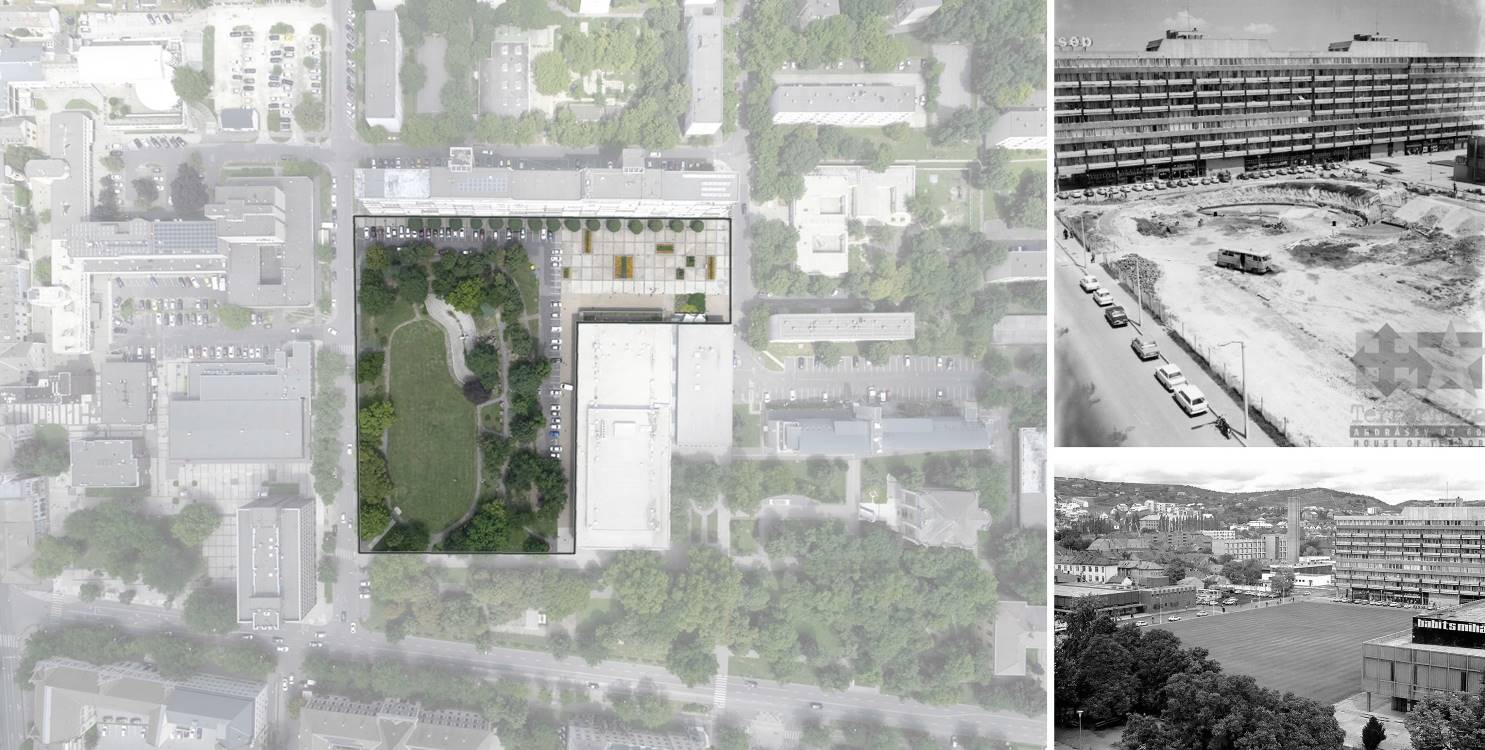 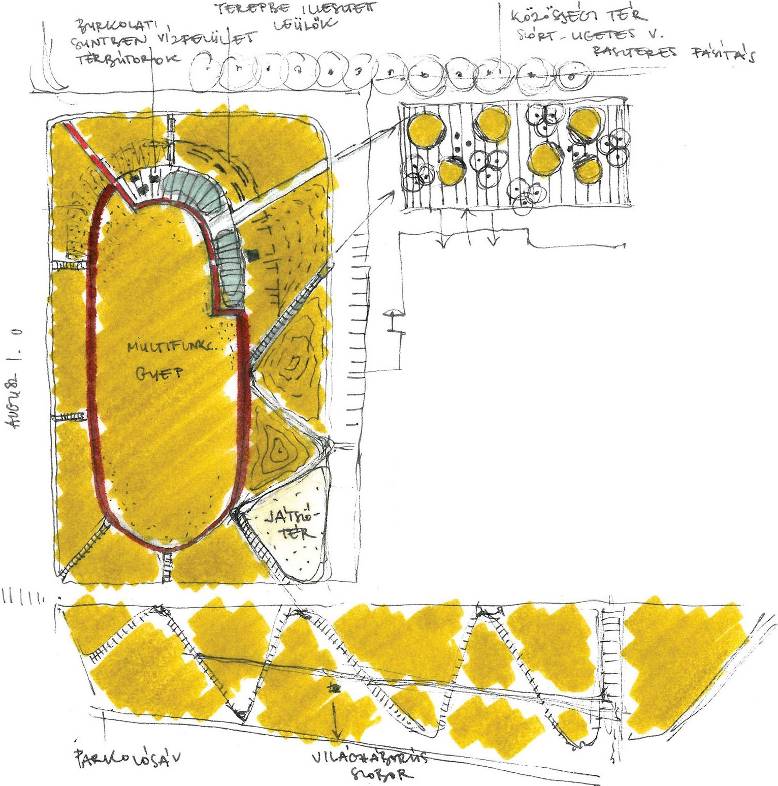 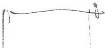 SZEKSZÁRD ZÖLD VÁROS | PROMÉTHEUSZ PARK NÖVÉNYZET MEGÚJÍTÁSA, A BABITS MIHÁLY KÚLTÚRÁLIS KÖZPONT ÉS 160 LAKÁSOS KÖZÖTTI TÉR ÁTALAKÍTÁSA A JELENLEGI TÉRHASZNÁLATOKNAK MEGFELELŐEN, JÁTSZÓTÉR BŐVÍTÉS 1. változat
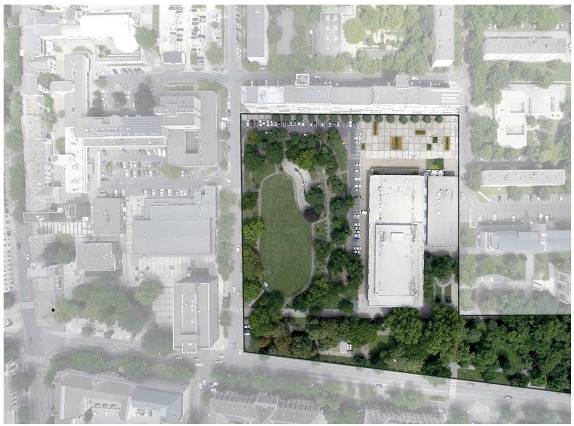 SZEKSZÁRD ZÖLD VÁROS | PROMÉTHEUSZ PARK NÖVÉNYZET MEGÚJÍTÁSA, MEGFELELŐEN, JÁTSZÓTÉR BŐVÍTÉS, SZÖKŐKÚT, VIZES TÉRRENDEZÉS
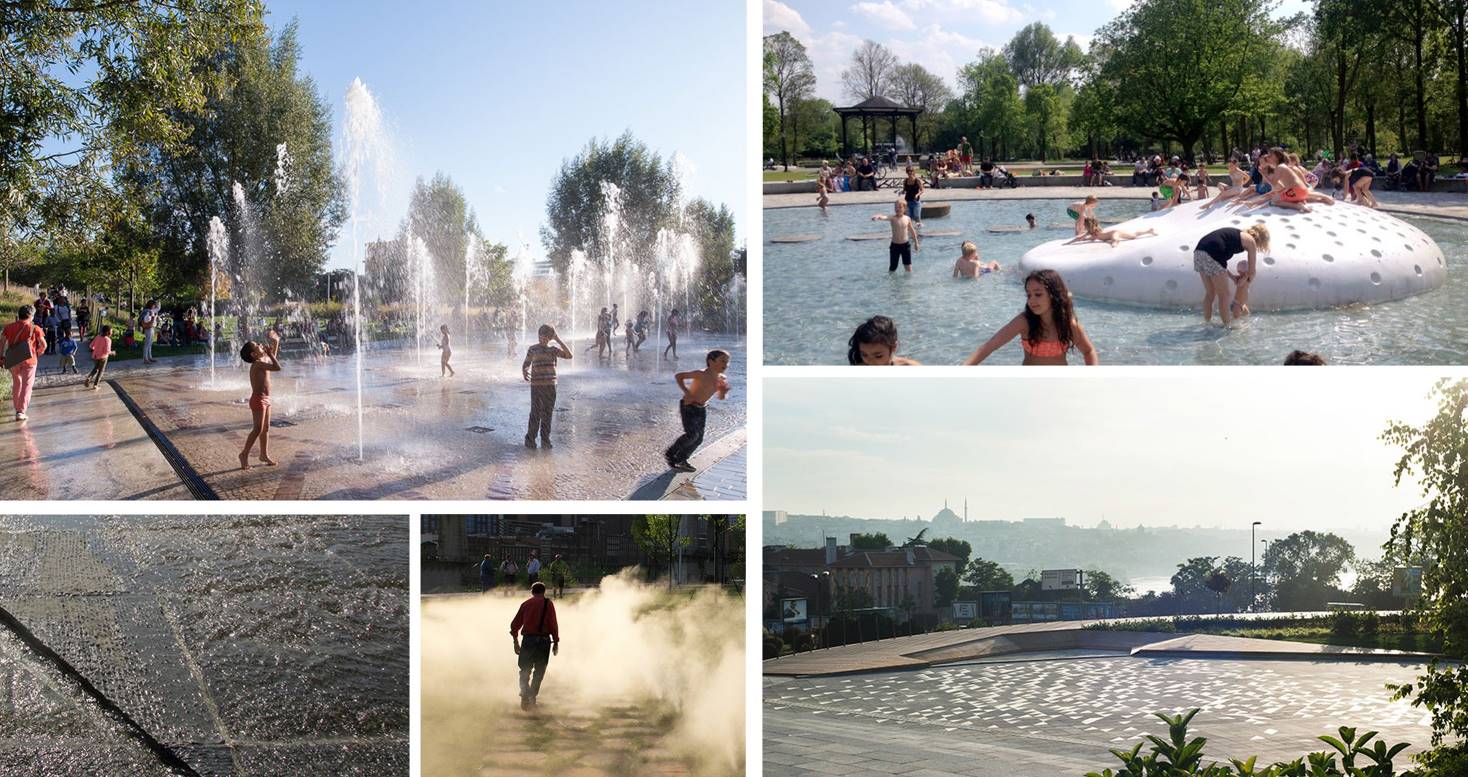 FITNESS, JÁTSZÓTÉR
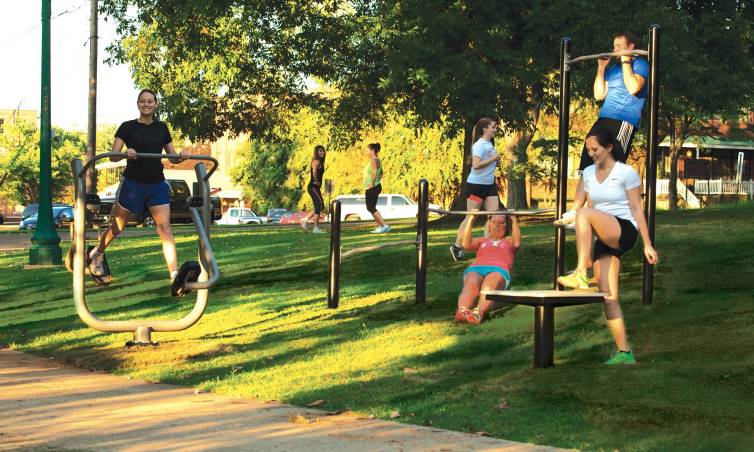 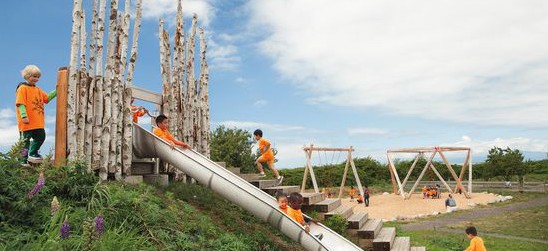 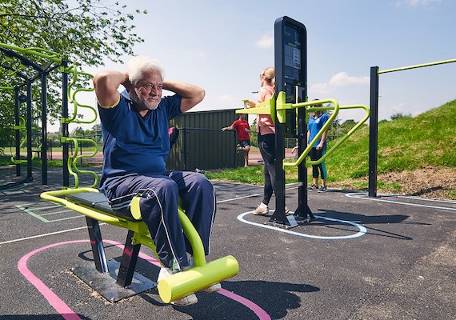 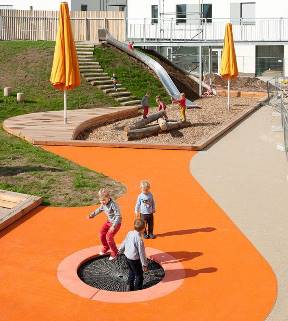 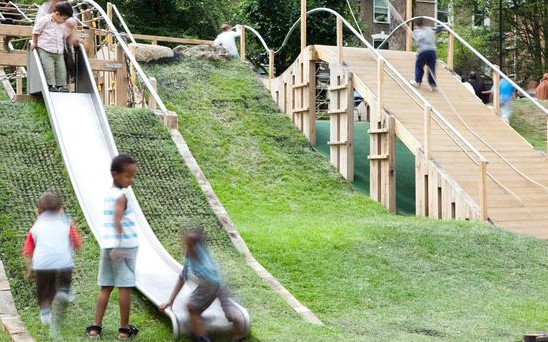 25
KORTÁRS JÁTSZÓTÉR
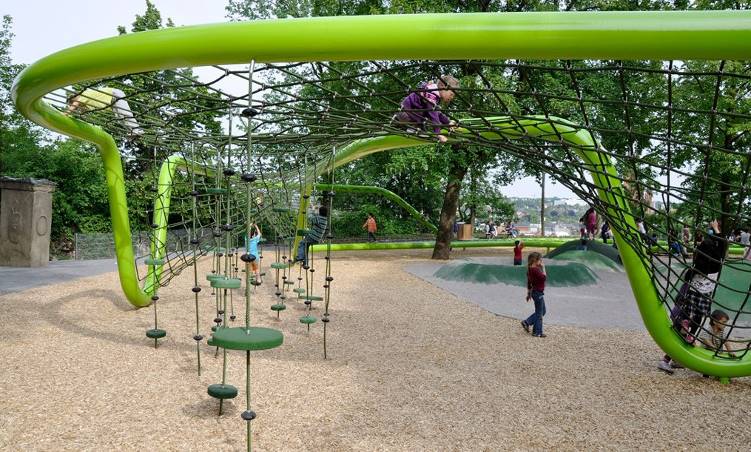 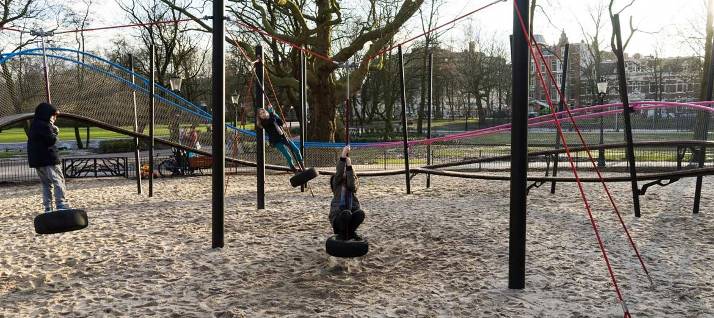 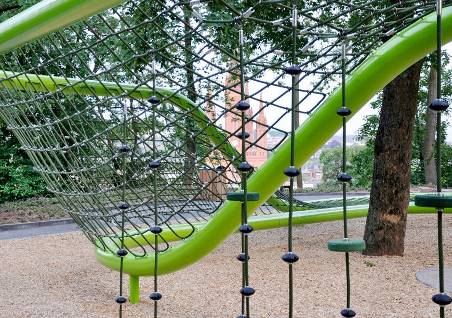 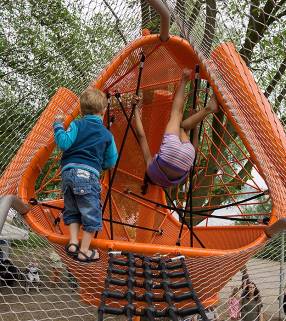 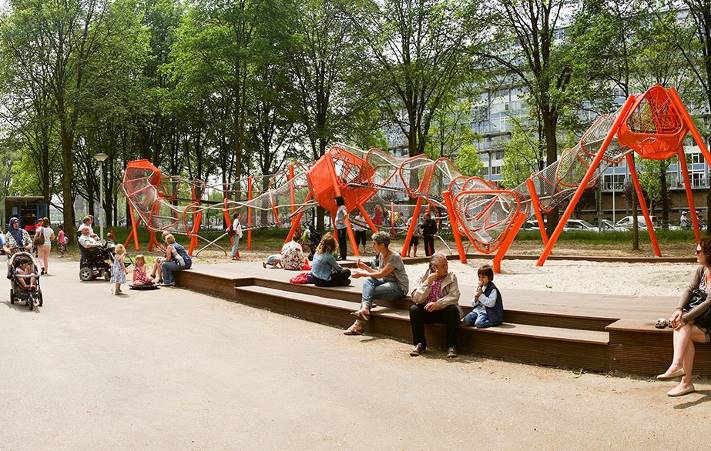 26
TEREPPLASZTIKA
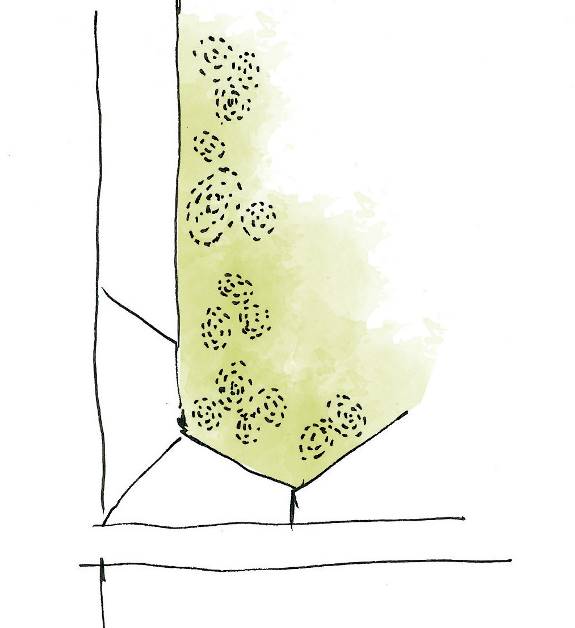 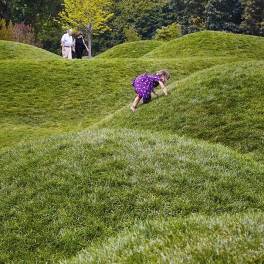 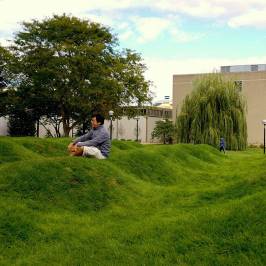 SÉTÁNY
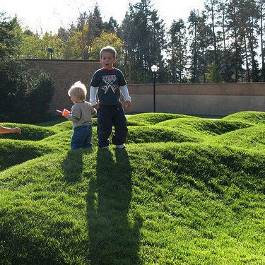 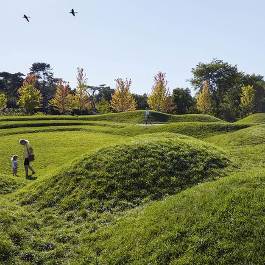 NAPVITORLA
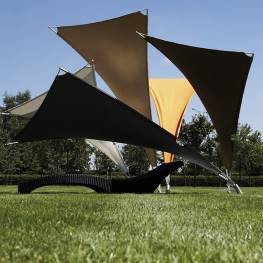 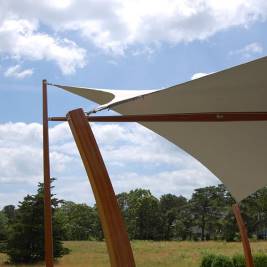 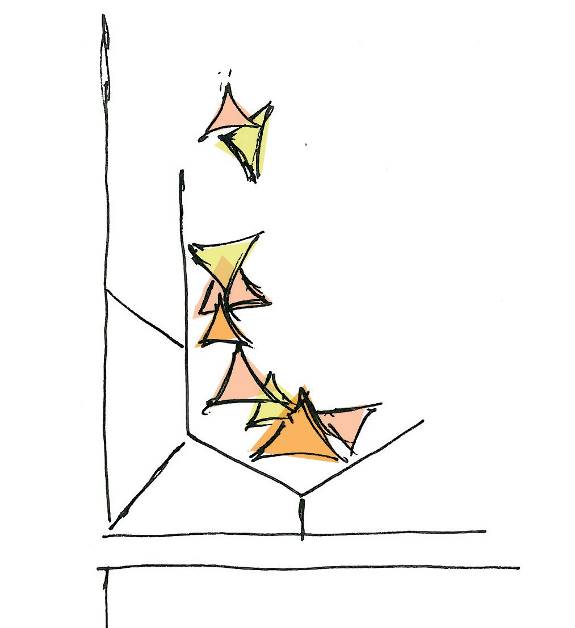 SÉTÁNY
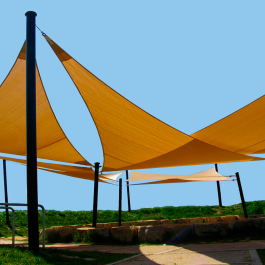 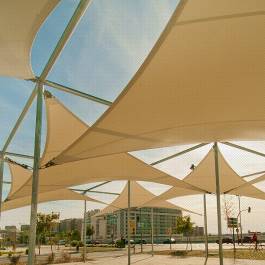 VIRÁGOS RÉT
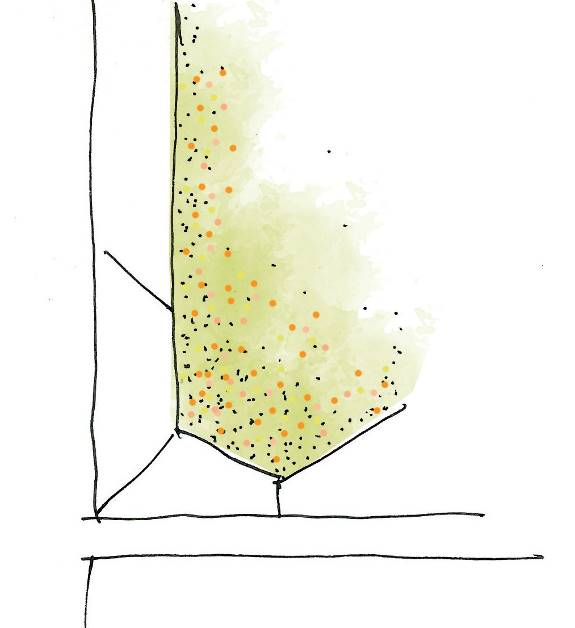 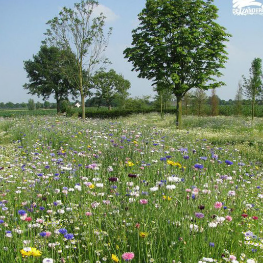 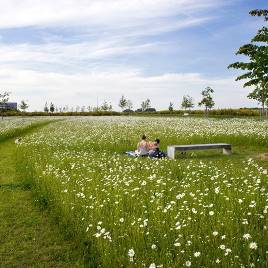 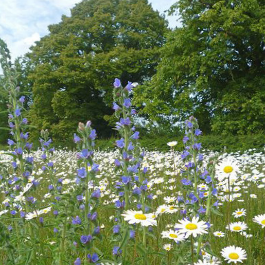 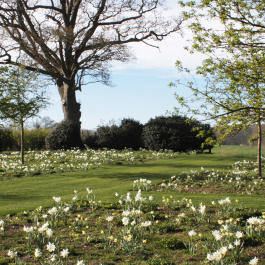 A BABITS MIHÁLY KÚLTÚRÁLIS KÖZPONT ÉS 160 LAKÁSOS KÖZÖTTI TÉR ÁTALAKÍTÁSA
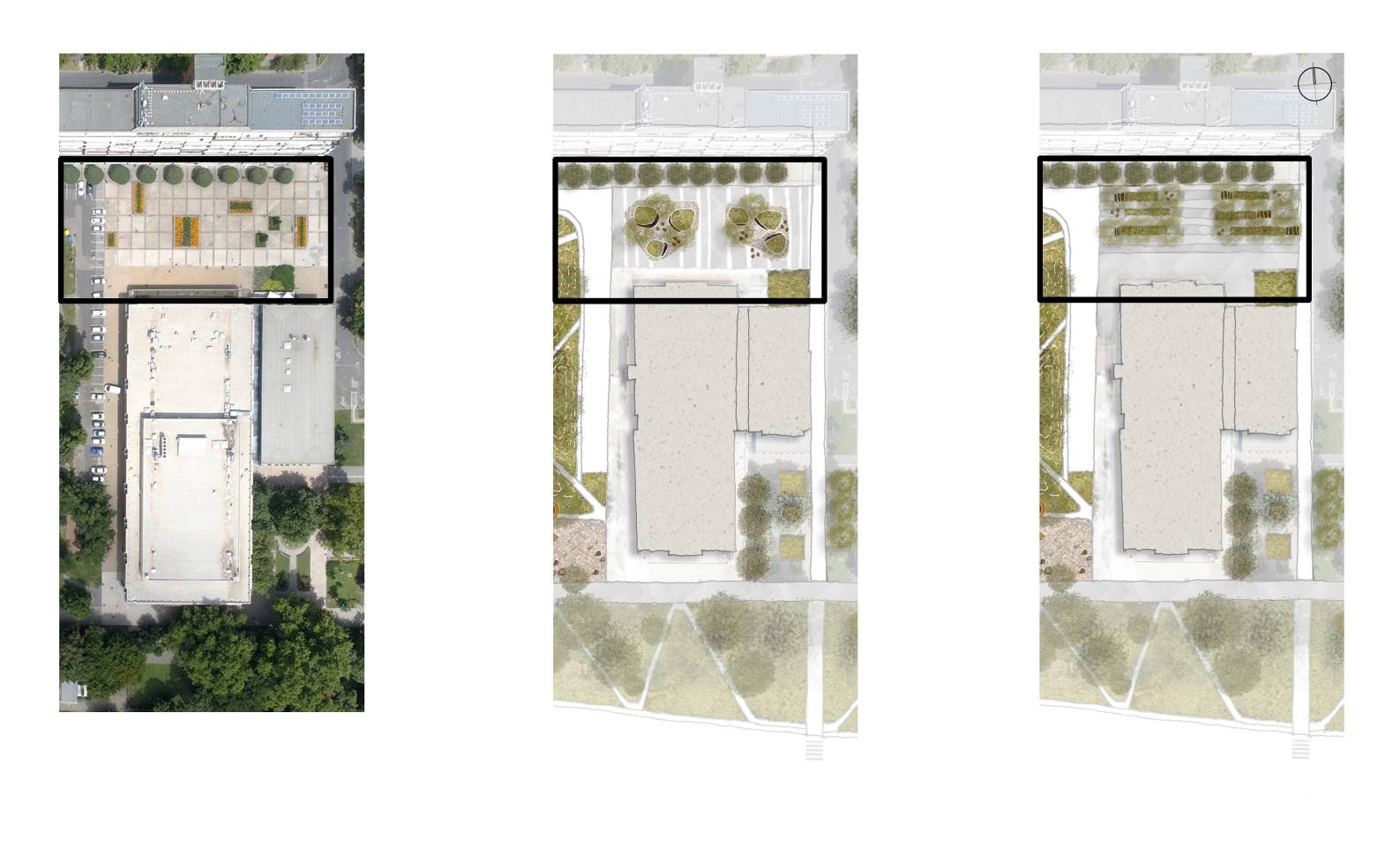 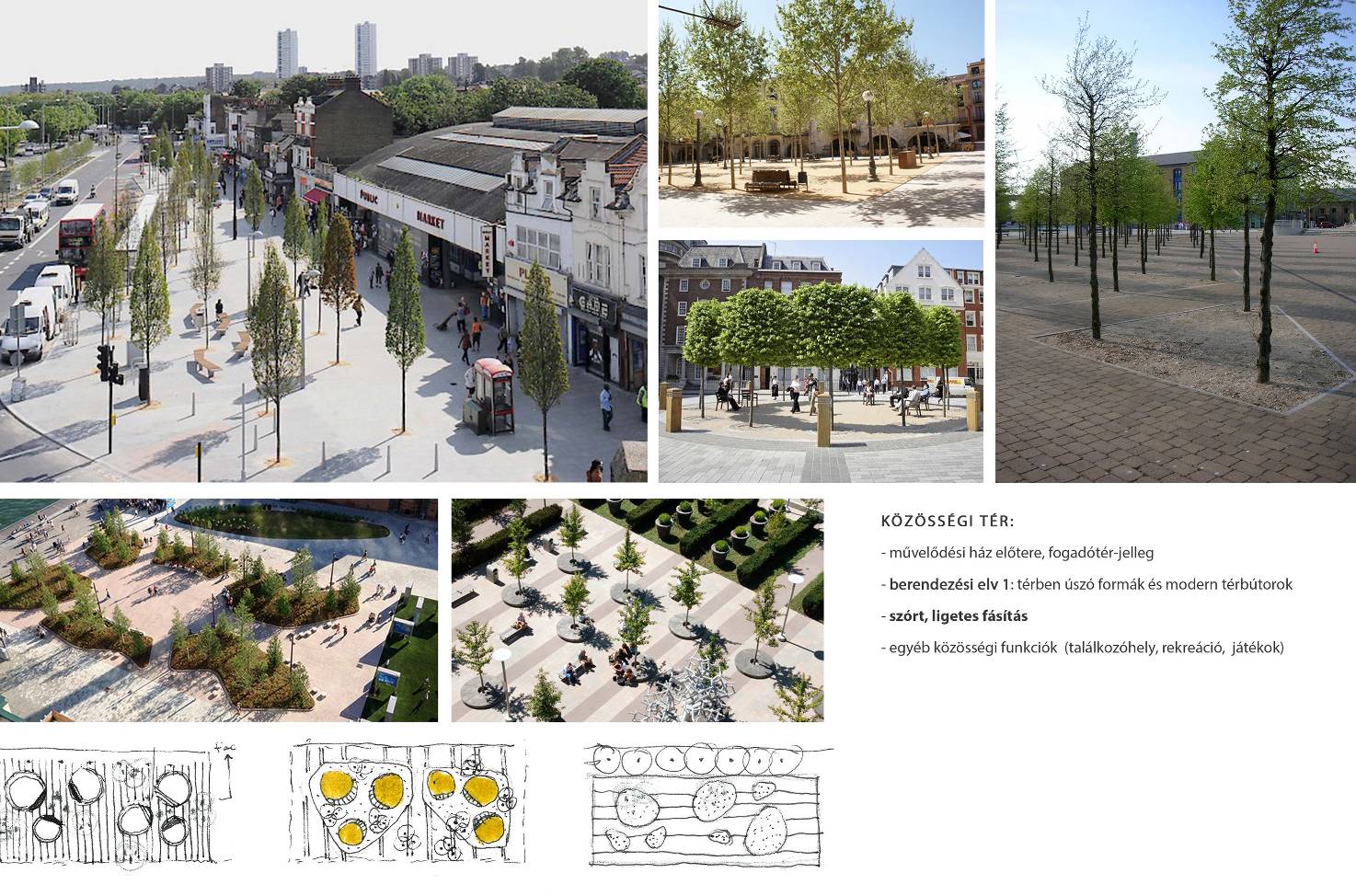 A BABITS MIHÁLY KÚLTÚRÁLIS KÖZPONT ÉS 160 LAKÁSOS KÖZÖTTI TÉR ÁTALAKÍTÁSA
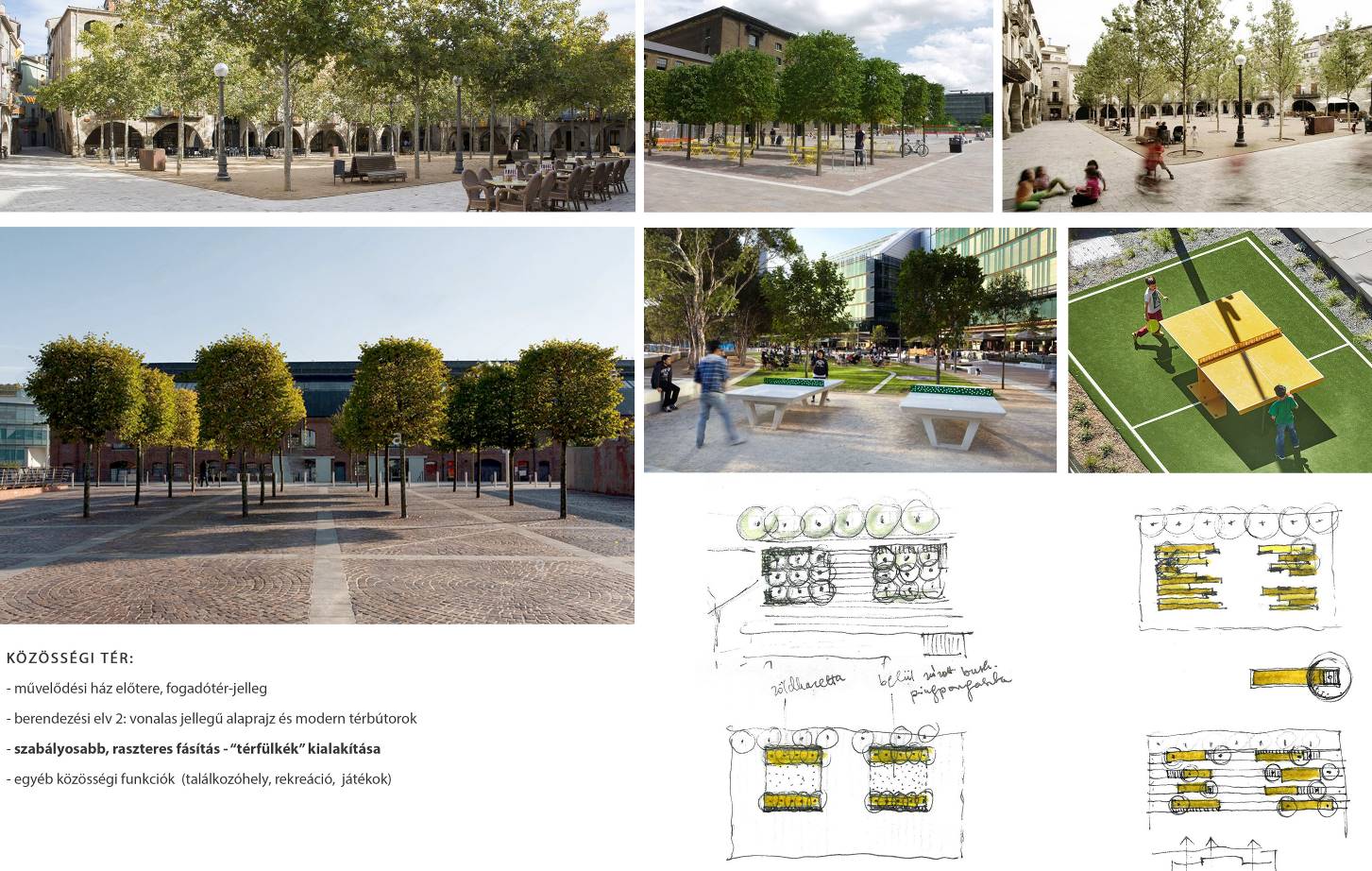 A BABITS MIHÁLY KÚLTÚRÁLIS KÖZPONT ÉS 160 LAKÁSOS KÖZÖTTI TÉR ÁTALAKÍTÁSA
SZEKSZÁRD ZÖLD VÁROS | LISZT FERENC TÉR ÉRTÉKŐRZŐ REKONSTRUKCIÓJA
Adatok, Fejlesztési elképzelések:
8350 m2 teljes terület
1890 m2 zöldfelület
26 m2 szökőkúti vízfelület
6434 m2 burkolt felület
4 db szobor
223 fm csapadékvíz hálózat 
163 fm szennyvíz hálózat
124 fm ivóvízhálózat
Igények:
burkolt felület csökkentése 10-20 %-al (643-1286 m2), burkolt felület felújítása térkő burkolattal
zöld felület növelése 30-70 %-al (643-1286 m2)
20-25 db parkoló kialakítása
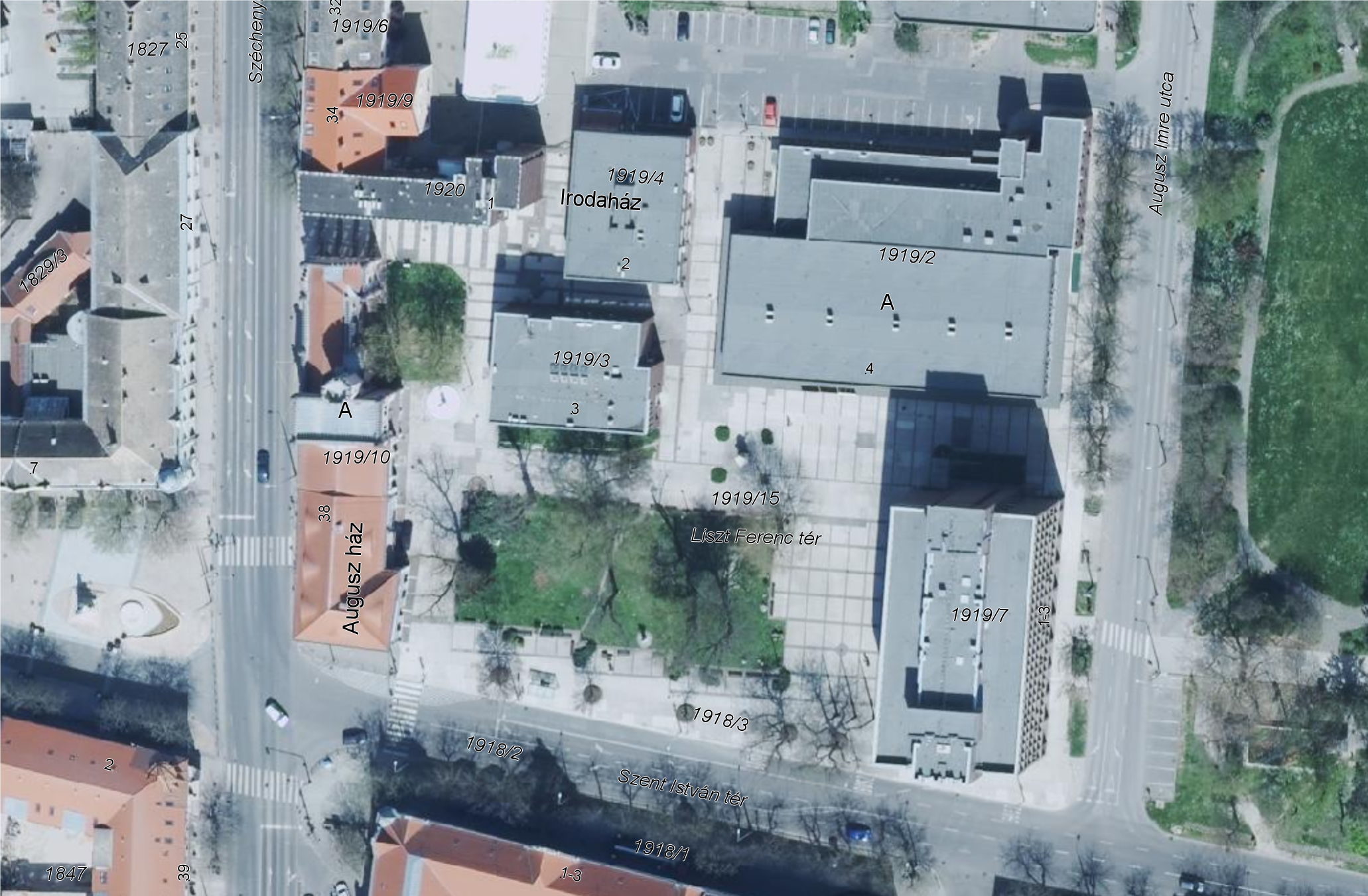 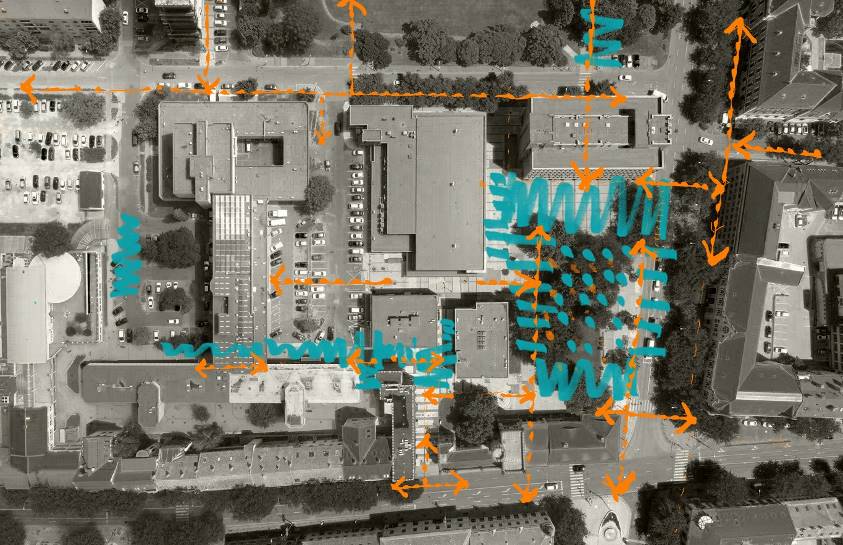 SZEKSZÁRD ZÖLD VÁROS | LISZT FERENC TÉR ÉRTÉKŐRZŐ REKONSTRUKCIÓJA
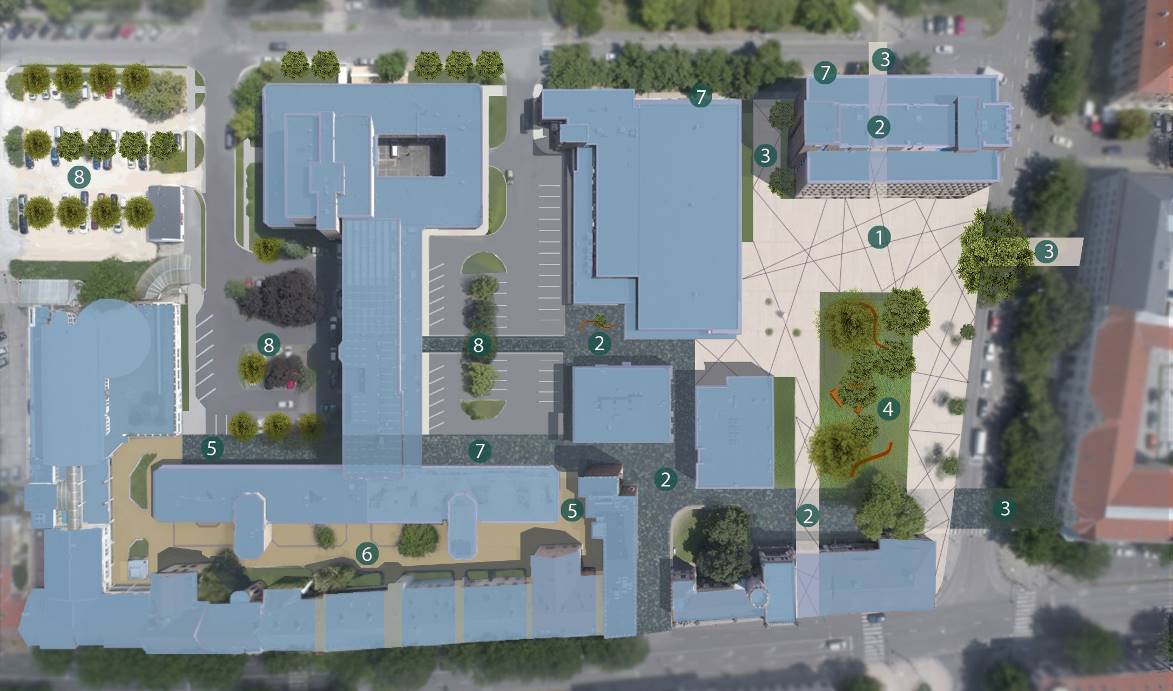 Liszt Ferenc tér
 
1. központi reprezentatív tér (agóra)

2. kapcsolódó gyalogos tengelyek és mellékterek


 

3. térrendszerre illesztett gyalogos átkelő helyek



 
4. megújított-bejárható zöldfelület
5. gyalogos tengelyek
 
6. „Kiskorzó-kert” kialakítása (padok, berendezések, világítások, planténerek, növénykiültetések)
 
7. kitelepülés
 
	            	  8. megújított parkoló (fásítás, közvilágítás, gyalogos tengely
SZEKSZÁRD ZÖLD VÁROS | LISZT FERENC TÉR ÉRTÉKŐRZŐ REKONSTRUKCIÓJA
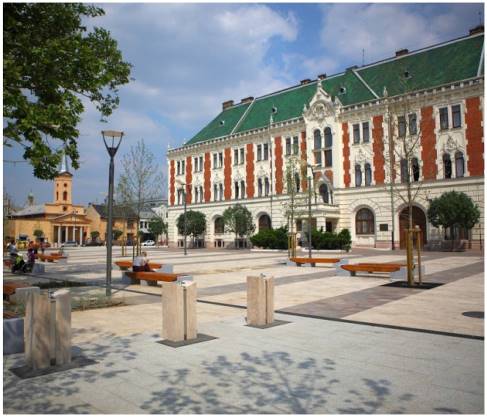 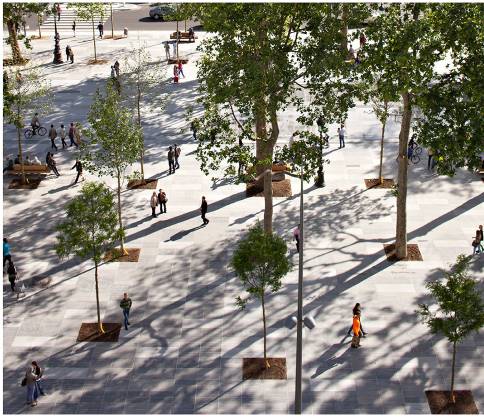 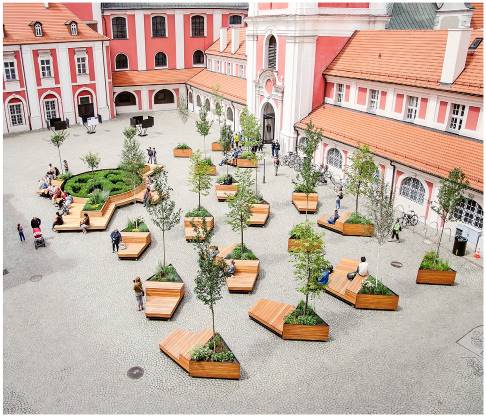 SZEKSZÁRD ZÖLD VÁROS | LISZT FERENC TÉR ÉRTÉKŐRZŐ REKONSTRUKCIÓJA
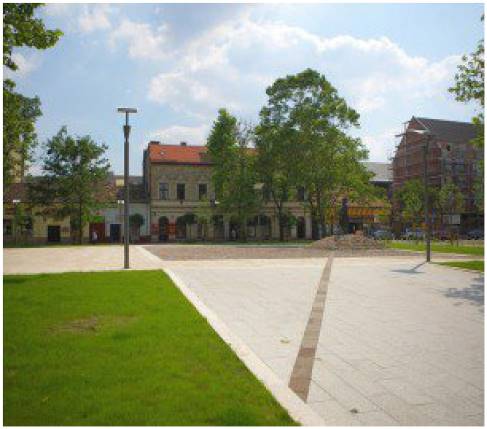 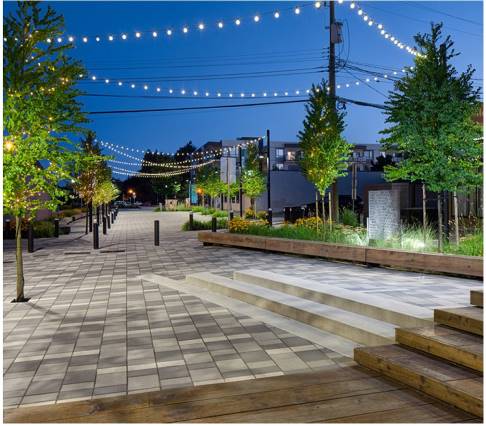 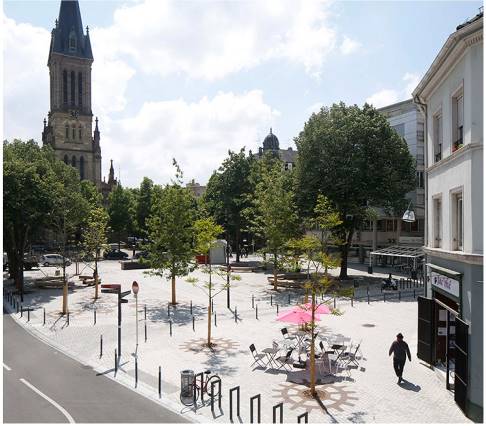 SZEKSZÁRD ZÖLD VÁROS | LISZT FERENC TÉR ÉRTÉKŐRZŐ REKONSTRUKCIÓJA
Összefoglaló
38415 m2 teljes tervezési terület 
19204 m2 zöldfelület növelése 4500 m2-el , megújítás, parkosítás, több 10.000 db növény telepítés
18671 m2 burkolt felület csökkentés 4500 m2-el, megújítás, kb.: 300 pad telepítés
422 m2 szökőkúti vízfelület megújítás, átalakítás
118 m2 játszótéri felület növelése a háromszorosára 350 m2-re, megújítás
Fizetős parkolók kialakítása kb. 100 db
KÖSZÖNÖM A MEGTISZTELŐ FIGYELMET!
SZEKSZÁRD ZÖLD VÁROS  KONCEPCIÓ TERV